FREQUENTER
PRATIQUERS’APPROPRIER
 
L’éducation artistique
à l’école
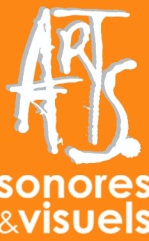 le triptyque de l’éducation artistique
Fréquenter / Rencontrer / Voir
Pratiquer / Expérimenter / Faire
S’approprier / Comprendre / Connaître
Fréquenter / Rencontrer / Voir
DES ŒUVRES
PeintureSculpturePhotographieCinémaMusiqueArchitectureDanseThéâtreLittérature…
Fréquenter
DES ŒUVRES
PeintureSculpturePhotographieCinémaMusiqueArchitectureDanseThéâtreLittérature…
Un parcours culturel
Le muséeLa salle de concertLa salle de cinéma…
Fréquenter
DES ŒUVRES
PeintureSculpturePhotographieCinémaMusiqueArchitectureDanseThéâtreLittérature…
Un parcours culturel
Les lieux de la culture
Le muséeLa salle de concertLa salle de cinéma…
Fréquenter
DES ŒUVRES
PeintureSculpturePhotographieCinémaMusiqueArchitectureDanseThéâtreLittérature…
Un parcours culturel
Les lieux de la culture
Le muséeLa salle de concertLa salle de cinéma…
Fréquenter
rôle, évolution de ces lieux dans l’histoire,historique des métiers artistiques…
DES ŒUVRES
PeintureSculpturePhotographieCinémaMusiqueArchitectureDanseThéâtreLittérature…
Un parcours culturel
Des entrées possibles
1) A partir D’UNE ŒUVRE
2) A partir d’ACTIVITES DE PRODUCTION(expérimentations plastiques et/ou sonores
Fréquenter
A partir D’UNE ŒUVRE
Fréquenter
A partir D’UNE ŒUVRE
ACTIVITES DE RECEPTION
Fréquenter
S’approprier
A partir D’UNE ŒUVRE
ACTIVITES DE RECEPTION
ACTIVITES D’ANALYSE
Fréquenter
S’approprier
A partir D’UNE ŒUVRE
ACTIVITES DE RECEPTION
ACTIVITES D’ANALYSE
Interpréter et chercher à comprendre le véritable sujet de l’œuvre, les intentions du créateur…
Fréquenter
S’approprier
A partir D’UNE ŒUVRE
ACTIVITES DE RECEPTION
ACTIVITES D’ANALYSE
Interpréter et chercher à comprendre le véritable sujet de l’œuvre, les intentions du créateur…
contextualiser l’œuvre : histoire(s) de l’art- mettre en réseau- faire des analyses comparatives- construire des clefs d’analyse-…
Fréquenter
Pratiquer
A partir D’UNE ŒUVRE
ACTIVITES DE RECEPTION
ACTIVITES DE PRODUCTION
Fréquenter
Pratiquer
A partir D’UNE ŒUVRE
ACTIVITES DE RECEPTION
ACTIVITES DE PRODUCTION
Définir des intentions de réalisation
Fréquenter
Pratiquer
A partir D’UNE ŒUVRE
ACTIVITES DE RECEPTION
ACTIVITES DE PRODUCTION
Définir des intentions de réalisation
- répondre à un problème posé- découvrir des techniques, des médiums- expérimenter des procédés- réaliser un projet personnel(dans le cadre d’une thématique)
-  …
Fréquenter
Pratiquer
S’approprier
A partir D’UNE ŒUVRE
ACTIVITES DE PRODUCTION
ACTIVITES D’ANALYSE
Interpréter et chercher à comprendre le véritable sujet de l’œuvre, les intentions du créateur…
Définir des intentions de réalisation
Fréquenter
Pratiquer
S’approprier
A partir D’UNE ŒUVRE
ACTIVITES DE PRODUCTION
ACTIVITES D’ANALYSE
Interpréter et chercher à comprendre le véritable sujet de l’œuvre, les intentions du créateur…
Définir des intentions de réalisation
Des langages artistiques :
découvrir et s’approprier 
les codes, le lexique, les composantes du domaine artistique concerné
Pratiquer
à partir 
d’ACTIVITES  DE PRODUCTION
Pratiquer
A partir d’ACTIVITES DE PRODUCTION
une thématique
Exemple : le portrait
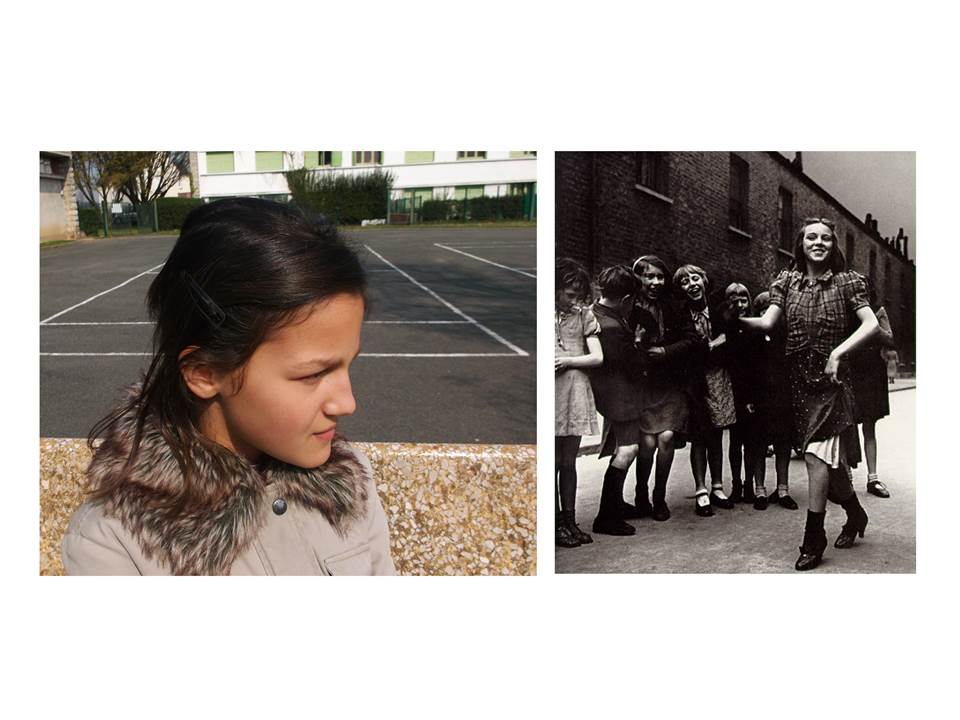 dessiné
photographique
sonore
vidéo
littéraire
…
Pratiquer
A partir d’ACTIVITES DE PRODUCTION
une thématiqueune problématique
Exemple : faire un portrait ressemblant
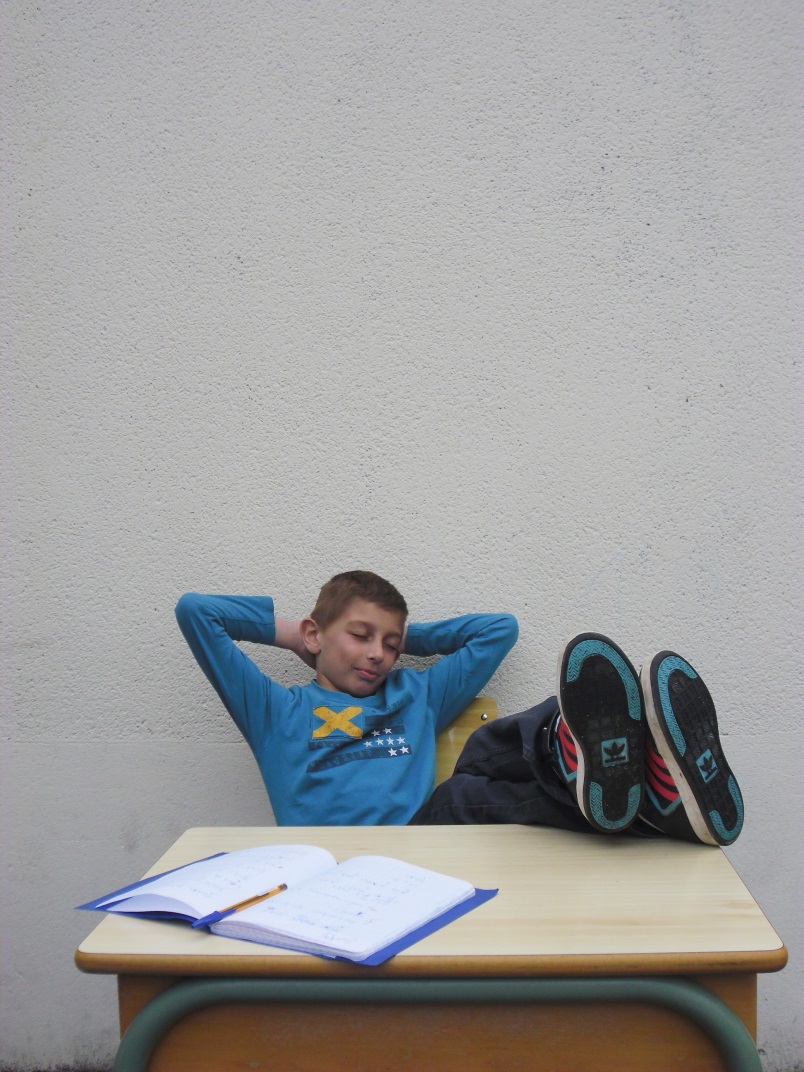 Pratiquer
A partir d’ACTIVITES DE PRODUCTION
une thématiqueune problématique
une technique spécifique ou un procédé
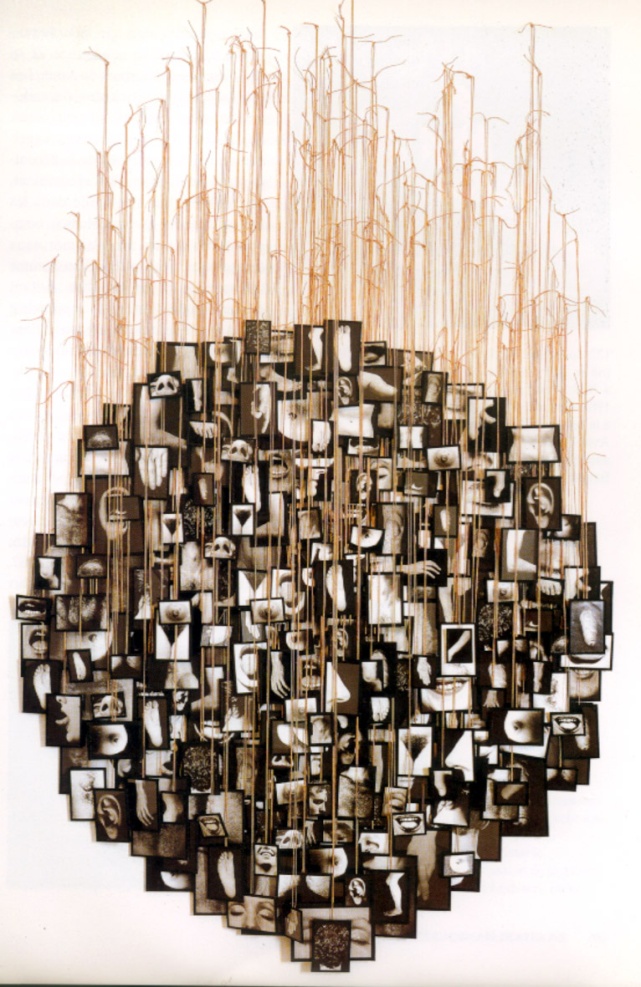 Exemple : faire un portrait ressemblant,  par accumulation
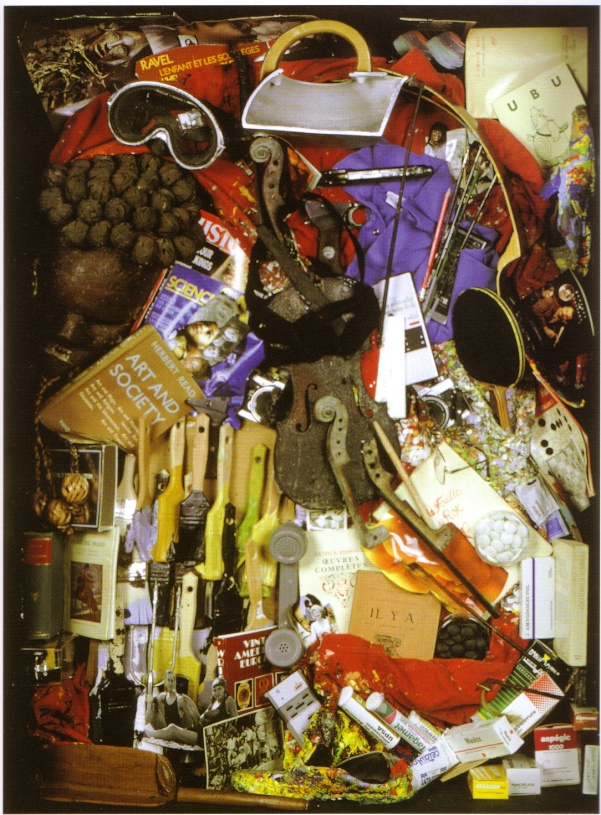 Pratiquer
Fréquenter
A partir d’ACTIVITES DE PRODUCTION
une thématiqueune problématique  une ou des situation(s) problème(s)
une technique spécifique
un procédé
ACTIVITES DE RECEPTIONET D’ANALYSE autour D’OEUVRES
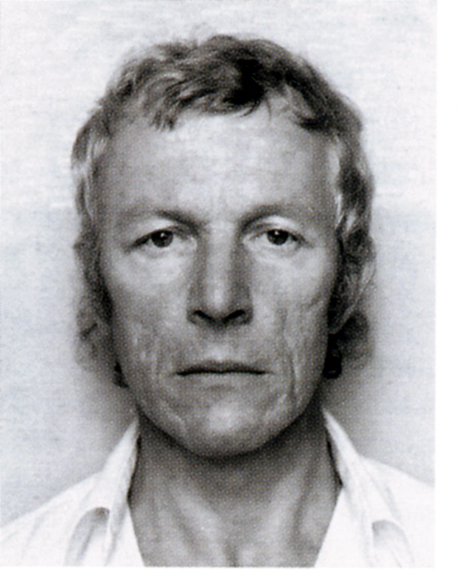 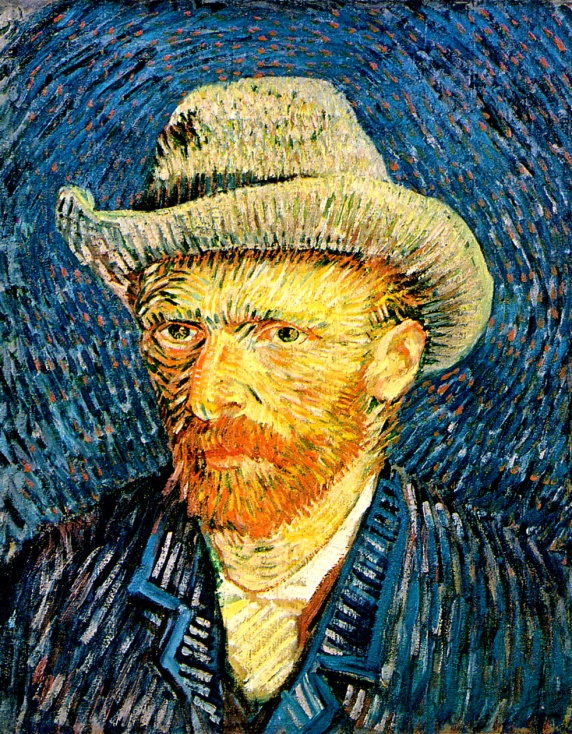 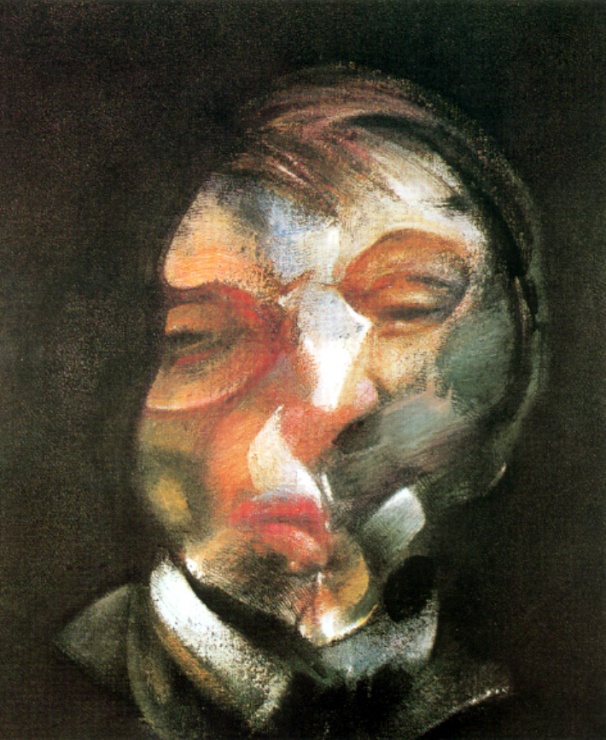 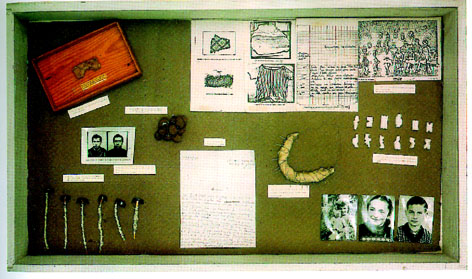 Pratiquer
Fréquenter
A partir d’ACTIVITES DE PRODUCTION
une thématiqueune problématique une ou des situation(s) problème(s)
une technique spécifique
un procédé
ACTIVITES DE RECEPTIONET D’ANALYSE autour D’UNE OEUVRE
Interpréter et chercher à comprendre le véritable sujet de l’œuvre, les intentions du créateur
en lien avec la thématique, la problématique, la ou les techniques,  ou le procédé
Fréquenter
S’approprier
A partir d’ACTIVITES DE PRODUCTION
découvrir et s’approprier 
des langages artistiques
une thématiqueune problématique une ou des situation(s) problème(s)
une technique spécifique
un procédé
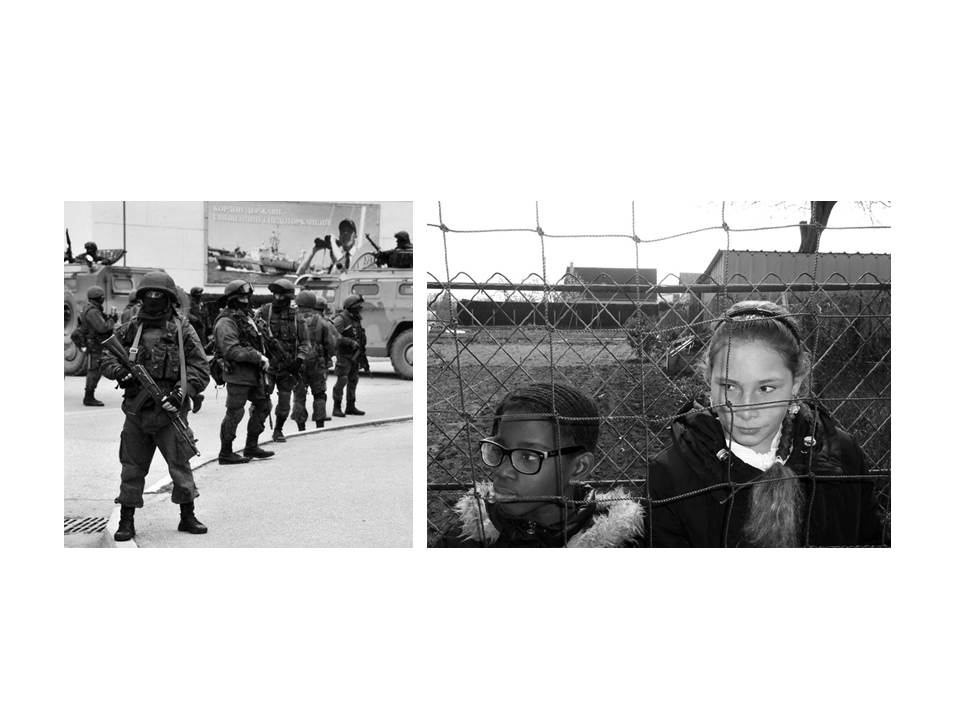 ACTIVITES DE RECEPTIONET D’ANALYSE autour D’UNE OEUVRE
Interpréter et chercher à comprendre le véritable sujet de l’œuvre, les intentions du créateur
en lien avec la thématique, la problématique, la ou les techniques,  ou le procédé
Fréquenter
S’approprier
A partir d’ACTIVITES DE PRODUCTION
une thématiqueune problématique une ou des situation(s) problème(s)
une technique spécifique
un procédé
découvrir et s’approprier 
des langages artistiques
ACTIVITES DE RECEPTIONET D’ANALYSE autour D’UNE OEUVRE
Mettre en réseau des ŒUVRES
Interpréter et chercher à comprendre le véritable sujet de l’œuvre, les intentions du créateur
en lien avec la thématique, la problématique, la ou les techniques,  ou le procédé
Fréquenter
S’approprier
A partir d’ACTIVITES DE PRODUCTION
découvrir et s’approprier 
des langages artistiques
une thématiqueune problématique
une technique spécifique
un procédé
ACTIVITES DE RECEPTIONET D’ANALYSE autour D’UNE OEUVRE
Mettre en réseau des ŒUVRES
constituer des répertoires,des banques, croiser les disciplines artistiques
Histoire  des arts
Interpréter et chercher à comprendre le véritable sujet de l’œuvre, les intentions du créateur
en lien avec la thématique, la problématique, la ou les techniques,  ou le procédé
Histoire des arts : pour une approche sensible et humaniste de l’œuvre par :
- des thématiques- des problématiques- des procédés,…
L’ŒUVRE
PRATIQUER
FREQUENTER
ACTIVITES DE RECEPTIONET D’ANALYSE
ACTIVITES DE PRODUCTION
Histoire(s) de l’art de…
S’APPROPRIER
Des langages artistiques
…ouvrant à d’autres domaines artistiques, à d’autres époques, à un questionnement contemporain, faisant du lien, aidant à la compréhension du monde actuel…
Les Partenariats
Partenaires concernés
 Les services éducatifs- Les services culturels- l’intervenant d’une structure
L’ŒUVRE
ACTIVITES DE RECEPTIONET D’ANALYSE
Interpréter et chercher à comprendre le véritable sujet de l’œuvre, les intentions du créateur…
contextualiser l’œuvre - mettre en réseau- faire des analyses comparatives- construire des clefs d’analyse-…
Partenaires concernés
 Les services éducatifs- Les services culturels- l’intervenant d’une structure  (CAUE par ex.)
dans le cadre- de visites liées à un projet de classe- d’un dispositif institutionnel (CLEA, PAC, AEC, école et cinéma, danse à l’école…)
L’ŒUVRE
ACTIVITES DE RECEPTIONET D’ANALYSE
Interpréter et chercher à comprendre le véritable sujet de l’œuvre, les intentions du créateur…
contextualiser l’œuvre - mettre en réseau- faire des analyses comparatives- construire des clefs d’analyse-…
Partenaires concernés
 Les services éducatifs- Les services culturels- l’intervenant d’une structure  (CAUE par ex.)
dans le cadre- de visites liées à un projet de classe- d’un dispositif institutionnel (CLEA, PAC, AEC, école et cinéma, danse à l’école…)pour- découvrir un lieu patrimonial, culturel- découvrir une œuvre in situ- travailler sur une thématique- travailler sur un atelier (in situ)- …
L’ŒUVRE
ACTIVITES DE RECEPTIONET D’ANALYSE
Interpréter et chercher à comprendre le véritable sujet de l’œuvre, les intentions du créateur…
contextualiser l’œuvre - mettre en réseau- faire des analyses comparatives- construire des clefs d’analyse-…
Partenaires concernés
 L’artiste- L’intervenant - Le service éducatif- Le service culturel
L’ŒUVRE
ACTIVITES DE PRODUCTION
Définir des intentions de réalisation
réaliser un projet personnel(dans le cadre d’une thématique)- répondre à un problème posé- découvrir des techniques,   des médiums- expérimenter des procédés- …
Partenaires concernés
 L’artiste- L’intervenant (régulier)- Le service éducatif- Le service culturel dans le cadre- d’un projet de classe- du volet culturel du projet d’école - d’un dispositif institutionnel (CLEA, PAC, AEC, école et cinéma, danse à l’école…)
L’ŒUVRE
ACTIVITES DE PRODUCTION
Définir des intentions de réalisation
réaliser un projet personnel(dans le cadre d’une thématique)- répondre à un problème posé- découvrir des techniques, des médiums- expérimenter des procédés- …
Partenaires concernés
 L’artiste- L’intervenant - Le service éducatif- Le service culturel dans le cadre- d’un projet de classe- du volet culturel du projet d’école - d’un dispositif institutionnel (CLEA, PAC, AEC, école et cinéma, danse à l’école…)  pour - accompagner la classe, l’élève, dans un projet de création artistique.- proposer des ateliers spécifiques
L’ŒUVRE
ACTIVITES DE PRODUCTION
Définir des intentions de réalisation
réaliser un projet personnel(dans le cadre d’une thématique)- répondre à un problème posé- découvrir des techniques, des médiums- expérimenter des procédés- …